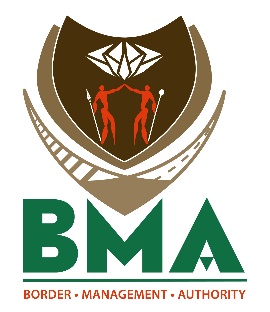 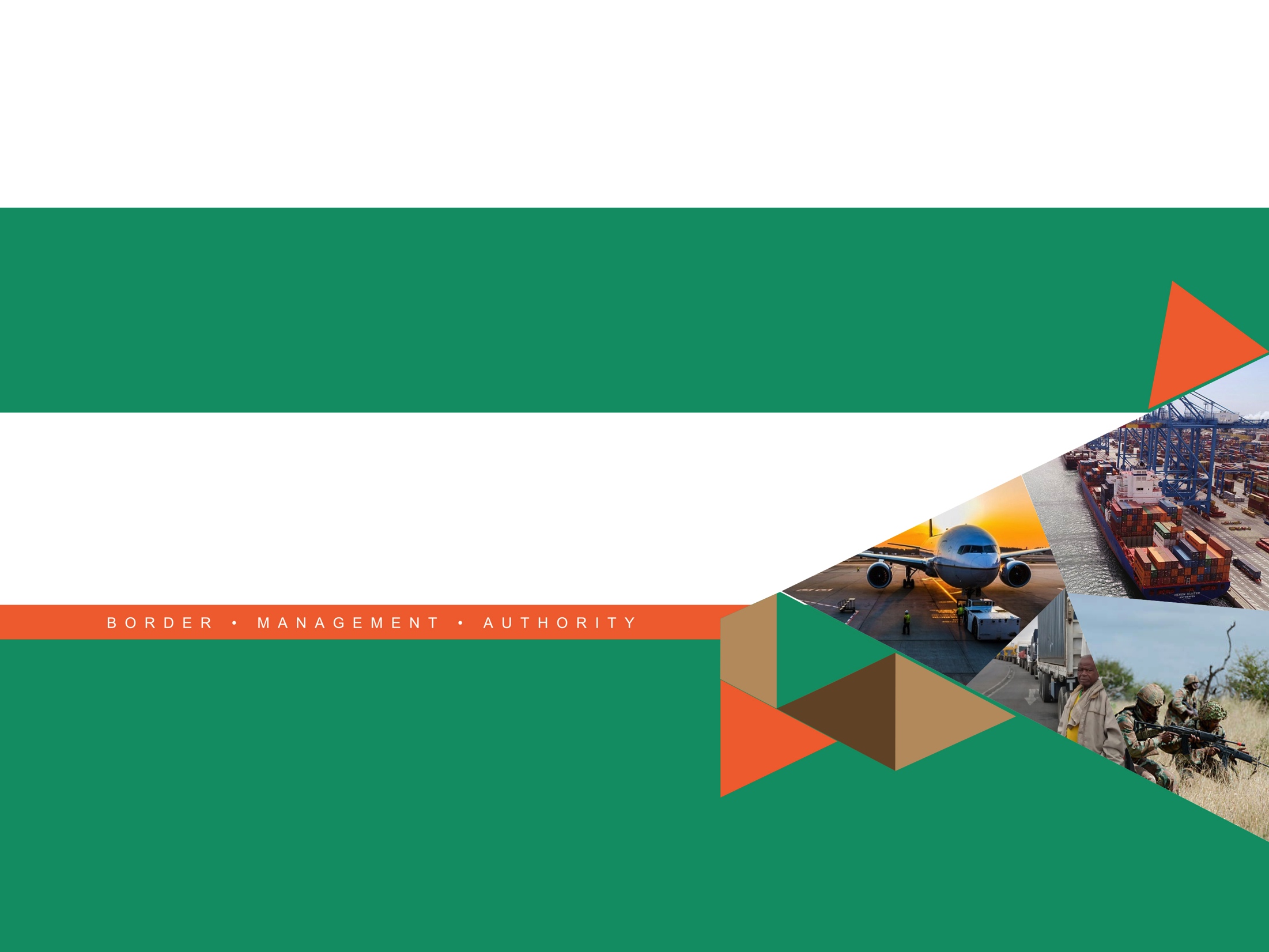 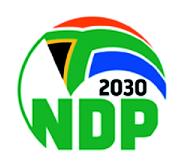 BORDER MANAGEMENT AUTHORITY ACT, 2020: SECTION 25(2) DRAFT REGULATIONS
22 November 2022
Secure Borders for Development
1
OUTLINE OF THE PRESENTATION
Purpose

Update on Section 25 (2) Regulations

Update on Section 36 Regulations

Recommendations
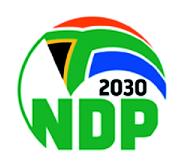 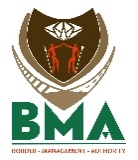 Slide 2 of 14
Secure Borders for Development
2
PURPOSE OF THE PRESENTATION
The purpose of this presentation is to:
provide the Portfolio Committee on Home Affairs (the “Portfolio Committee”) with update on the draft regulations to be made under section 25(2) of the Border Management Authority Act, 2020 (Act No. 2 of 2020) (the “Act”); and

request the Portfolio Committee to provide comments on the draft Regulations in order for the Regulations to be gazetted for implementation.
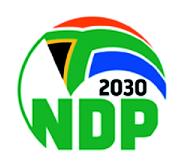 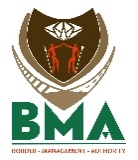 Slide 3 of 14
Secure Borders for Development
3
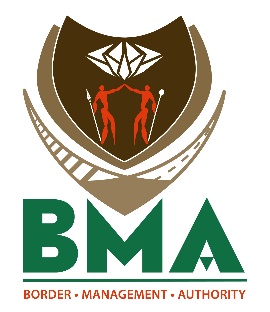 UPDATE ON SECTION 25(2) REGULATIONS
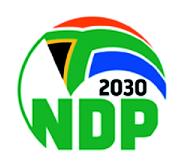 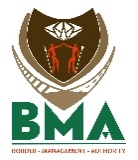 Slide 4 of 14
Secure Borders for Development
SECTION 25 (2) OF THE ACT
The President, on 6 July 2021, signed the proclamation to bring into operation Chapter 3 of the Act – sections 24, 25, 26 and 27.  The Proclamation was gazetted on 9 July 2021 under Government Gazette No. 44823.
The gazetting of the proclamation prompted the Department of Home Affairs (the “Department”) to proceed to draft the Regulations to be made under section 25(2) of the Act.  
Section 25 of the Act deals with the establishment of the Border Technical Committee.
Section 25(1) of the Act provides that “[T]he Border Technical Committee is hereby established.”.
Section 25(2) of the Act provides that “[T]he Border Technical Committee consists of the Commissioner and the heads of prescribed organs of state or their duly delegated representatives: Provided that a duly delegated representative must be a member of the senior management services of the organ of state.”.
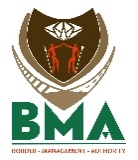 Slide 5 of 14
Secure Borders for Development
THE DRAFT REGULATIONS
:
Regulation 2 of draft Regulations lists the heads of organs of state to form part of the BTC And provides as follows:
“The Border Technical Committee consist of the heads of the following organs of state:
Department of Home Affairs;
Department of Health;
Department of Agriculture, Land Reform and Rural Development;
Department of Forestry, Fisheries and the Environment;
Department of Transport;
Department of Trade, Industry and Competition;
South African Police Service;
South African Revenue Service;
South African National Defence Force; and
State Security Agency.”.
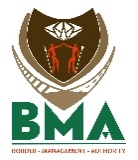 Secure Borders for Development
Slide 6 of 14
THE DRAFT REGULATIONS
Regulation 3 deals with the short title and provided that “[T]hese Regulations are called the Border Technical Committee Regulations, 2022.”.

Regulation 4 deals with commencement and provides that “[T]hese Regulations commence on the date of publication hereof in the Gazette.”.
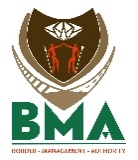 Secure Borders for Development
Slide 7 of 14
PROCESS FOLLOWED IN DEVELOPING THE REGULATIONS
Based on the process in developing Regulations, the Department proceeded to request a legal opinion from the Office of the Chief State Law Adviser, Department of Justice and Constitutional Development (“OCSLA”).  The Legal opinion dealt with the constitutionality of the draft Regulations, whether or not the draft regulations complies with the drafting style and the structure of the Regulations.
OCSLA advised that 
the Minister is empowered to make regulations in terms of section 25(2) of the Act;
that the Regulations must be gazetted for public comments;
that the Regulations must be tabled before Parliament for a period of 30 days for comments as envisaged under section 36; and
that the Regulations should be published in at least two official languages so as to comply with section 2 of the Constitution of the Republic of South Africa, 1996
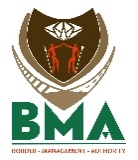 Secure Borders for Development
Slide 8 of 14
PROCESS FOLLOWED IN DEVELOPING THE REGULATIONS
On receiving the legal opinion from OCSLA, the Department revised the Regulations accordingly
The Department then requested the Minister to
Approve the draft Regulations; and
Approve the gazetting of the Regulations for public comments – for a period of 30 days from the date of publication in the Gazette; and 
To sign the requisite letter, in terms of section 36 of the Act, to the Speaker of the National Assembly and the Chairperson of the National Council of Province.
The Regulations have been gazetted for public comments
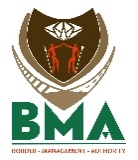 Secure Borders for Development
Slide 9 of 14
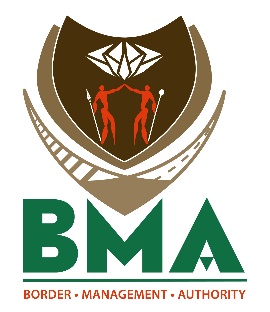 UPDATE ON SECTION 36 REGULATIONS
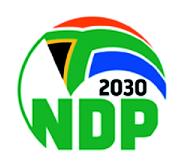 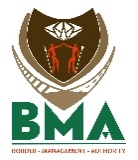 Slide 10 of 14
Secure Borders for Development
REGULATIONS UNDER SECTION 36
The Department, together with the office of the Commissioner: BMA, has drafted a draft zero of the Regulations
The draft is to deal with the regulations to be made under section 36 of the Act, as well as all the areas where the word “prescribed” appears
The draft was presented at the BTC and IMCC meetings. However, the Regulations require further development.
Due to capacity constraints within the Directorate: Drafting, the Department has appointed an independent legislative drafter to finalize the draft Regulations.
It is anticipated that the draft Regulations will be finalized by the end of February 2023, well ahead of the establishment of the BMA as a Schedule 3A public entity.
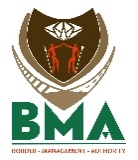 Secure Borders for Development
Slide 11 of 14
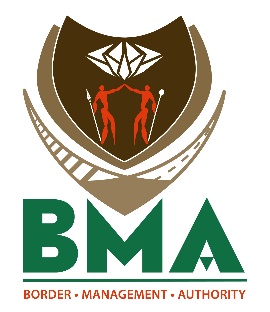 RECOMMENDATIONS:
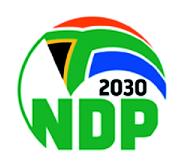 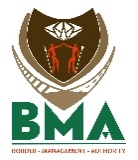 Slide 12 of 14
Secure Borders for Development
12
RECOMMENDED WAY FORWARD:
It is recommended that the Portfolio Committee:
Note the progress made in developing the Regulations to be made under section 25(2) of the Act; 
provide comments on the draft Regulations in terms of section 25(2) of the Act (the BTC Regulations) submitted to the Portfolio Committee as envisaged under section 36(6) of the Act; and
Note that the Regulations to be made under section 36 will be submitted to Parliament as directed by section 36(6) of the Act.
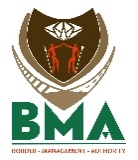 Secure Borders for Development
Slide 13 of 14
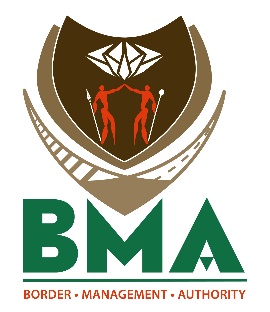 THANK YOU,
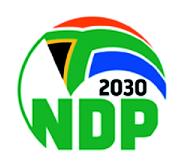 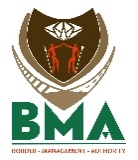 Slide 14 of 14
Secure Borders for Development